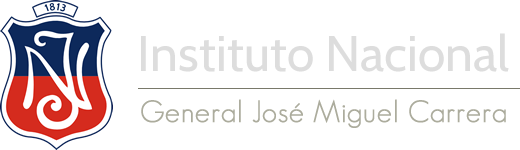 Convivencia EscolarInstituto Nacional 2020Coordinadores:Carolina González S.Alexei Quilodrán V.
Superintendencia de Educación en el área de Convivencia Escolar
La Superintendencia fiscalizará que todos los establecimientos cuenten con: 
• Un Reglamento Interno que contenga normas de convivencia que regulen las relaciones entre los miembros de la comunidad educativa. 


• Un Encargado de Convivencia Escolar, cuyo nombramiento y determinación de funciones deben constar por escrito.
 
• Un Plan de Gestión de la Convivencia Escolar, que contenga las medidas sugeridas por el Consejo Escolar. 

• Un Protocolo de Actuación frente a situaciones de violencia escolar, entre pares o de adultos de la comunidad escolar a estudiantes, que debe constar en el Reglamento Interno.
¿Qué es un Plan de Gestión de Convivencia Escolar?, ¿qué debe contener?
Un Plan de Gestión es una planificación táctica para formalizar determinadas acciones de una organización o institución, con la finalidad de cumplir con una meta. 
El Plan de Gestión de la Convivencia Escolar debe contener las tareas necesarias para promover la convivencia y prevenir la violencia escolar, estableciendo responsables, prioridades, plazos de tiempo, recursos y formas de evaluación, con el fin de alcanzar el o los objetivos que el Consejo Escolar o el Comité de Buena Convivencia han definido como relevantes. 
Este Plan de Gestión debe establecerse por escrito y ser conocido por todos los estamentos de la comunidad educativa. 
El Plan de Gestión no es un instrumento aislado, sino que debe ser elaborado en coherencia y relación directa con las normas de convivencia establecidas en el Reglamento Interno (RICE), los principios y valores consagrados en el Proyecto Educativo Institucional y las acciones que determine el establecimiento para el diagnóstico e implementación del Plan de Mejoramiento Institucional en el ámbito de la convivencia escolar.
¿Qué es un Protocolo de Actuación?
Un Protocolo de Actuación es un documento que establece, de manera clara y organizada, los pasos a seguir y los responsables de implementar las acciones necesarias para actuar frente a una situación de violencia escolar. Este Protocolo debe formar parte del Reglamento Interno y ser complementado con políticas de promoción de la convivencia escolar y prevención de la violencia, incorporadas en las actividades curriculares y extracurriculares del establecimiento. 

El Protocolo de Actuación debe ser conocido por todos los miembros de la comunidad educativa.
La Superintendencia de Educación, ¿va a fiscalizar todos los protocolos que contenga el Reglamento Interno, por ejemplo, el de abuso sexual?
La Ley sobre Violencia Escolar, obliga a los establecimientos a contar con un protocolo de actuación en casos de acoso escolar y puede sancionar a los establecimientos si este protocolo no existe. 

Los protocolos de actuación para enfrentar situaciones de abuso sexual, maltrato infantil y otras situaciones de vulneración de derechos dentro de los establecimientos, no están exigidos por ley, pero constituyen un imperativo ético, es decir, aun cuando no sean exigibles, resulta imprescindible que los establecimientos establezcan procedimientos claros para enfrentar este tipo de situaciones; estos procedimientos y acciones se transforman en una medida de contención, de apoyo y de seguridad para todas y todos los actores de la comunidad educativa, por lo que es fundamental que los establecimientos cuenten con este tipo de instrumentos, más allá de los mandatos legales.
¿Se me puede sancionar por normas o situaciones que no están contenidas en el reglamento interno?
No, solo podrán aplicarse sanciones o medidas disciplinarias contenidas en el Reglamento Interno (RICE). 

Así también las disposiciones contenidas en los reglamentos que contravengan normas legales se tendrán por no escritas y no podrán servir de fundamento para la aplicación de medidas por parte del establecimiento a los miembros de la comunidad educativa.
Los establecimientos subvencionados, sean particulares subvencionados o municipalizados, ¿tienen obligación de constituir un Comité de Buena Convivencia Escolar?
No. La Ley es perfectamente clara en señalar que los establecimientos educacionales que no están legalmente obligados a constituir el Consejo Escolar deberán crear un Comité de Buena Convivencia Escolar u otra entidad de similares características. 

Los establecimientos educacionales que están legalmente obligados a constituir un Consejo Escolar son todos los subvencionados por el Estado, sean particulares subvencionados o municipalizados. Por lo tanto, los establecimientos que deben crear un Comité de la Buena Convivencia Escolar son los particulares pagados.
¿Qué responsabilidad tiene el Consejo Escolar o el Comité de Buena Convivencia Escolar, según corresponda respecto de la Convivencia Escolar?
Tanto el Consejo Escolar como el Comité de Buena Convivencia Escolar (u otro de similares características que exista en los establecimientos particulares pagados), tienen la tarea de cumplir con las funciones de promoción de la buena convivencia escolar y prevenir toda forma de violencia física o psicológica, agresiones u hostigamientos. 

Para cumplir con esa tarea, todos los establecimientos deben contar con un Encargado de Convivencia Escolar, que será responsable de la implementación de las medidas que determinen el Consejo Escolar o el Comité de la Buena Convivencia Escolar, según corresponda, las que deberán constar en un Plan de Gestión de la Convivencia Escolar
¿Qué responsabilidad tiene la Comunidad Educativa en mantener un buen clima que promueva la convivencia escolar y prevenga el acoso escolar?
La Ley sobre Violencia Escolar le otorga una gran responsabilidad a toda la comunidad educativa, tanto en su órgano de representación como es el Consejo Escolar, donde se debe proponer medidas para mejorar la convivencia escolar, como a cada uno de los actores: “alumnos, alumnas, padres, madres, apoderados, profesionales y asistentes de la educación, así como los equipos docentes y directivos de los establecimientos educacionales, deberán propiciar un clima escolar que promueva la buena convivencia de manera de prevenir todo tipo de acoso escolar” (LSVE Art. 16 C)
¿Qué dice la Ley sobre Violencia Escolar respecto de la violencia hacia los y las estudiantes?
La Ley plantea que revestirá especial gravedad cualquier forma de violencia física o psicológica, cometida por cualquier medio, en contra de un estudiante, realizada por alguien que tenga autoridad (sea director, profesor asistente de la educación u otro), como también, ejercida por cualquier adulto de la comunidad educativa.
¿Quién debe denunciar un acto de violencia que se produzca en un establecimiento?
Cualquier persona de la comunidad educativa que tenga conocimiento de una acto de violencia contra un estudiante puede denunciar o informar a las autoridades del establecimiento, particularmente los padres, madres, apoderados, profesionales y asistentes de la educación, quienes tienen la obligación de informar sobre situaciones de violencia física o psicológica, agresión u hostigamiento, de los que tomen conocimiento, conforme a las normas de convivencia establecidas en el Reglamento Interno (RICE) del establecimiento.
Importante:Cada vez que tengas un conflicto o una situación que afecte a la sana convivencia, no dudes en acercarte en primera instancia a tu profesor o profesora jefe para plantearle tu inquietud, y posteriormente entregar información a los encargados de Convivencia Escolar de tu establecimiento.Es de exclusiva responsabilidad de cada uno de los integrantes de la comunidad educativa conocer el RICE que está publicado en la página web del establecimiento www.institutonacional.cl y participar de su actualización cada año.